CLIL en ‘translanguaging’
Esli Struys & Thomas Caira
6 maart 2023
[Speaker Notes: This document is a test version. Ideas for better implementation and friendly suggestions are welcome at all time! (vajacobs@vub.ac.be)

The font is Verdana, which is what VUB recommends for non-corporate communication.

Handouts and notes are covered on the last two example slides.]
Structuur
Doelstelling en kennismaking

Inventariseren van de voorkennis

Waarom deze workshop?

Het concept translanguaging

De plaats van CLIL binnen meertalige pedagogieën

Enkele voorbeelden van translanguaging binnen CLIL
Structuur
Doelstelling en kennismaking

Inventariseren van de voorkennis

Waarom deze workshop?

Het concept translanguaging

De plaats van CLIL binnen meertalige pedagogieën

Enkele voorbeelden van translanguaging binnen CLIL
Doelstelling en kennismaking
De deelnemers kennen het concept translanguaging en kunnen dit koppelen aan CLIL

De deelnemers kunnen vanuit een internationale casus reflecteren over de toepasbaarheid van translanguaging binnen CLIL

De deelnemers kunnen de toepasbaarheid van translanguaging binnen de eigen CLIL-context evalueren en duiden
Structuur
Doelstelling en kennismaking

Inventariseren van de voorkennis

Waarom deze workshop?

Het concept translanguaging

De plaats van CLIL binnen meertalige pedagogieën

Enkele voorbeelden van translanguaging binnen CLIL
Structuur
Doelstelling en kennismaking

Inventariseren van de voorkennis

Waarom deze workshop?

Het concept translanguaging

De plaats van CLIL binnen meertalige pedagogieën

Enkele voorbeelden van translanguaging binnen CLIL
Deze workshop
Deze workshop
Structuur
Doelstelling en kennismaking

Inventariseren van de voorkennis

Waarom deze workshop?

Het concept translanguaging

De plaats van CLIL binnen meertalige pedagogieën

Enkele voorbeelden van translanguaging binnen CLIL
Translanguaging
Wat is het, waar komt het vandaan?
Translanguaging
Wat is het, waar komt het vandaan?

Wales, jaren 1980
Translanguaging
Wat is het, waar komt het vandaan?

Wales, jaren 1980

Bewuste afwisseling van talen voor input en output in tweetalige klassen (Engels/Welsh)
Translanguaging
Verwante concepten

Translanguaging

Co-languaging

Preview – view – review

Overkoepelend: pedagogische translanguaging
Translanguaging
It is possible in a monolingual context, for students to answer questions or write an essay without fully understanding the subject. Whole sentences or paragraphs can be copied or adapted from a textbook without really understanding them. This is less easy in a bilingual situation. To read and discuss a topic in one language, and then to write about it in another, means that the subject matter has to be properly ‘digested’ and reconstructed. (Baker, 2000: 104-5)

>translanguaging als manier om leerstof te verwerken en te consolideren
Translanguaging
It is possible in a monolingual context, for students to answer questions or write an essay without fully understanding the subject. Whole sentences or paragraphs can be copied or adapted from a textbook without really understanding them. This is less easy in a bilingual situation. To read and discuss a topic in one language, and then to write about it in another, means that the subject matter has to be properly ‘digested’ and reconstructed. (Baker, 2000: 104-5)

>> een pedagogische strategie voor ‘dieper leren’ (overdacht, gepland, systematisch)
Translanguaging
translanguaging posits that bilinguals have one linguistic repertoire from which they select features strategically to communicate effectively (Garcia, 2012: 1)

a natural skill for any bilingual (Williams, 2002)
Translanguaging
translanguaging posits that bilinguals have one linguistic repertoire from which they select features strategically to communicate effectively (Garcia, 2012: 1)

a natural skill for any bilingual (Williams, 2002) 

>> lijkt op typisch tweetalig gedrag (hoewel: spontaan, ongepland, natuurlijk!)
Structuur
Doelstelling en kennismaking

Inventariseren van de voorkennis

Waarom deze workshop?

Het concept translanguaging

De plaats van CLIL binnen meertalige pedagogieën

Enkele voorbeelden van translanguaging binnen CLIL
CLIL binnen meertalige pedagogieën
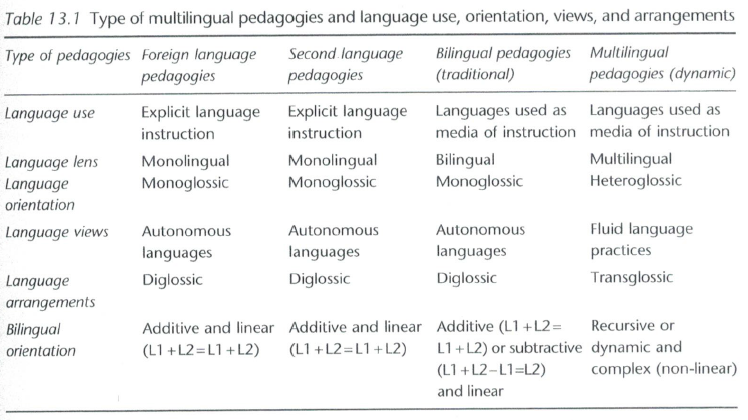 Bron: Garcia & Flores, 2012
CLIL binnen meertalige pedagogieën
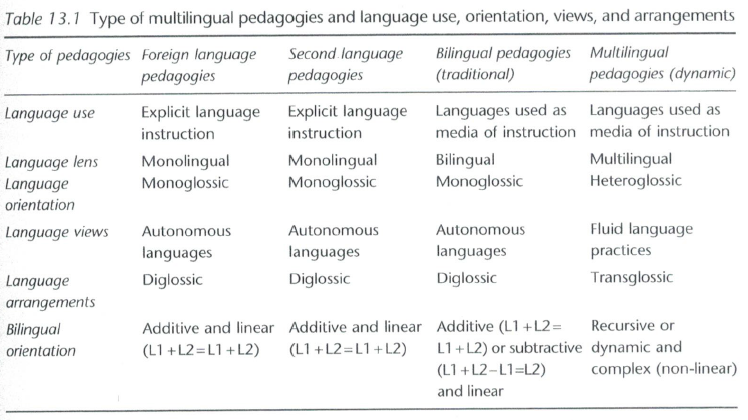 CLIL?
CLIL binnen meertalige pedagogieën
CLIL should not be thought of as necessarily requiring 100% use of a foreign language in the learning process. CLIL invites the use of both the mother tongue and an additional language in the learning context. (Marsh & Langé, 1999: 162).
CLIL binnen meertalige pedagogieën
CLIL does hold good potential to distinguish itself from traditional L2 immersion models by becoming more flexible and balanced about the potential role of L1 in CLIL lessons (Lin, 2015: 75).

>> in vergelijking met vreemdetaallessen wordt er in de CLIL-les minder vastgehouden aan de doeltaal en aan doeltaalnormen, minder focus op de vorm, waardoor leerlingen de nieuwe taal op een speelsere manier leren (Gené Gil et al., 2012; Kontio & Sylven, 2015)
Structuur
Doelstelling en kennismaking

Inventariseren van de voorkennis

Waarom deze workshop?

Het concept translanguaging

De plaats van CLIL binnen meertalige pedagogieën

Enkele voorbeelden van translanguaging binnen CLIL
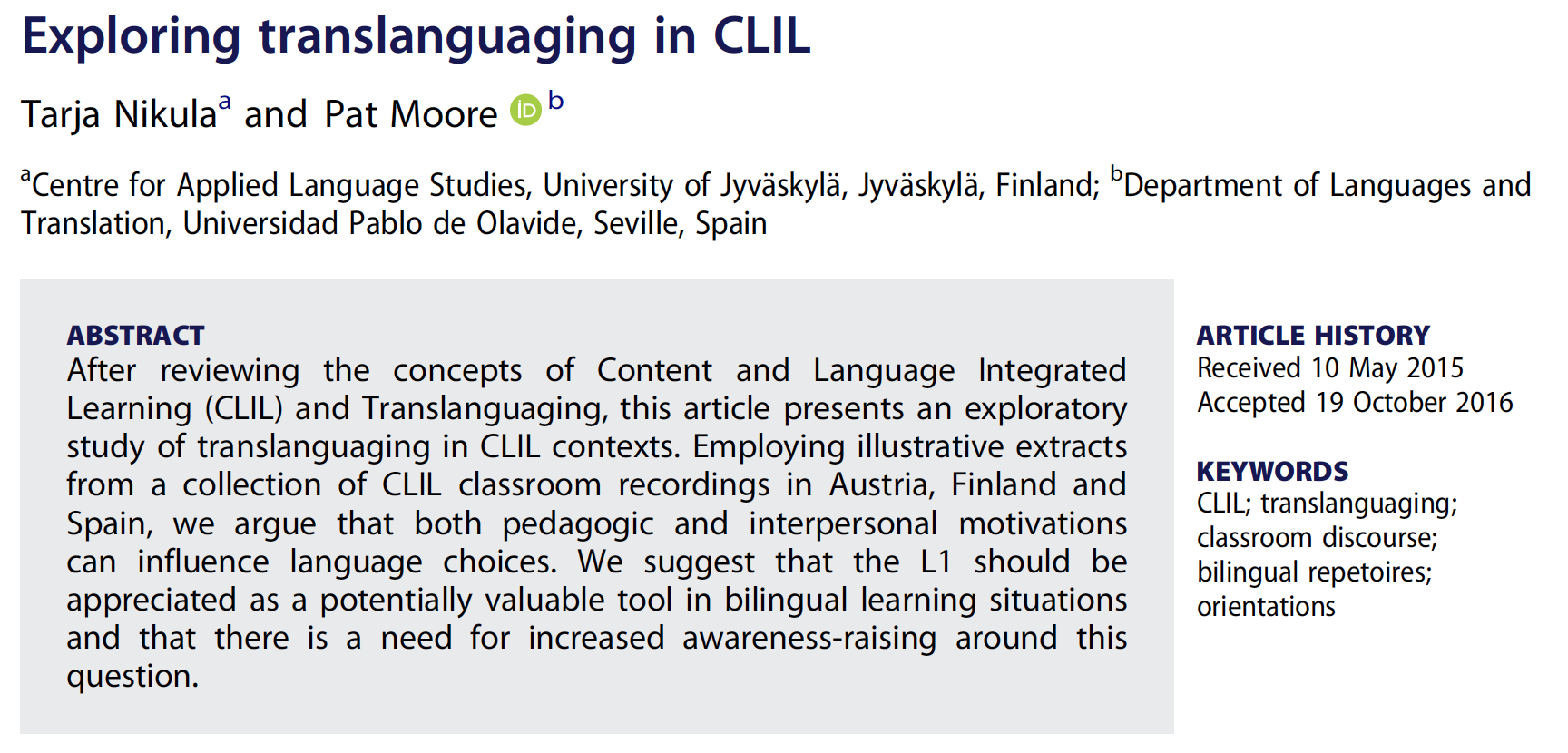 Enkele voorbeelden
Bespreken in groep – op beschrijvend niveau – wat gebeurt er? 

Welk doel dient translanguaging in dit voorbeeld?

Wat zijn de voor- en nadelen van dit gebruik van translanguaging?

Is dit gebruik van translanguaging toepasbaar binnen mijn eigen CLIL-context?
Doelstelling en kennismaking
De deelnemers kennen het concept translanguaging en kunnen dit koppelen aan CLIL

De deelnemers kunnen vanuit een internationale casus reflecteren over de toepasbaarheid van translanguaging binnen CLIL

De deelnemers kunnen de toepasbaarheid van translanguaging binnen de eigen CLIL-context evalueren en duiden
Dank voor uw aandacht!
Esli.Struys@vub.be
Thomas.Caira@vub.be

Referenties op aanvraag beschikbaar in pdf